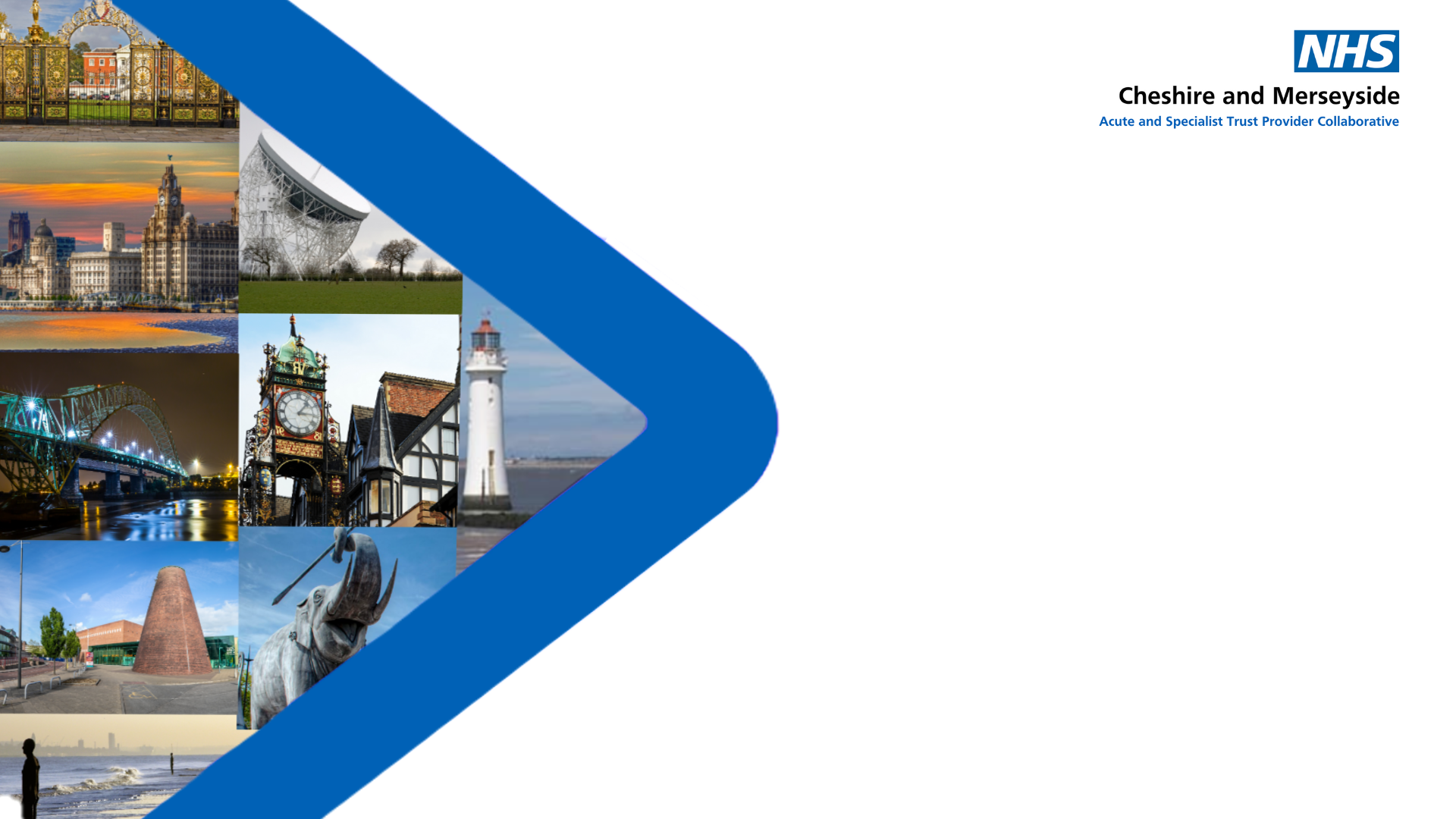 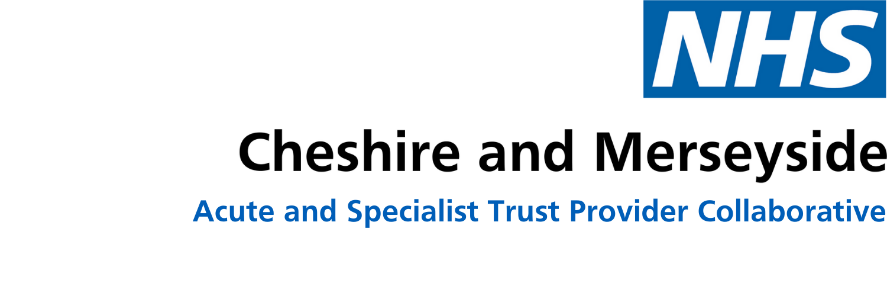 CPP Annual Plan 2024-256-month review
Helen Murphy
Associate Programme Director CPP
6th December  2024
Clinical Pathways Programme Overview
Elective Recovery & Clinical Pathways Programme Board
Clinical Pathways Leadership Team
CPP Specialties
Dermatology
Ophthalmology
Cardiology
Gynaecology
ENT
Supported Clinical Networks
T&O
Children & Young People
General Surgery
Perioperative
MSK
Urology
[Speaker Notes: Size of waiting lists, workforce and sustainability]
Clinical Pathways Programme Ambitions
Patient Centred
Sustainable
Innovative
Harnessing new technologies and innovations to improve care and productivity
Developing service models that are resilient and fit for the future
Improving patient experience and outcomes, and reducing inequalities in care
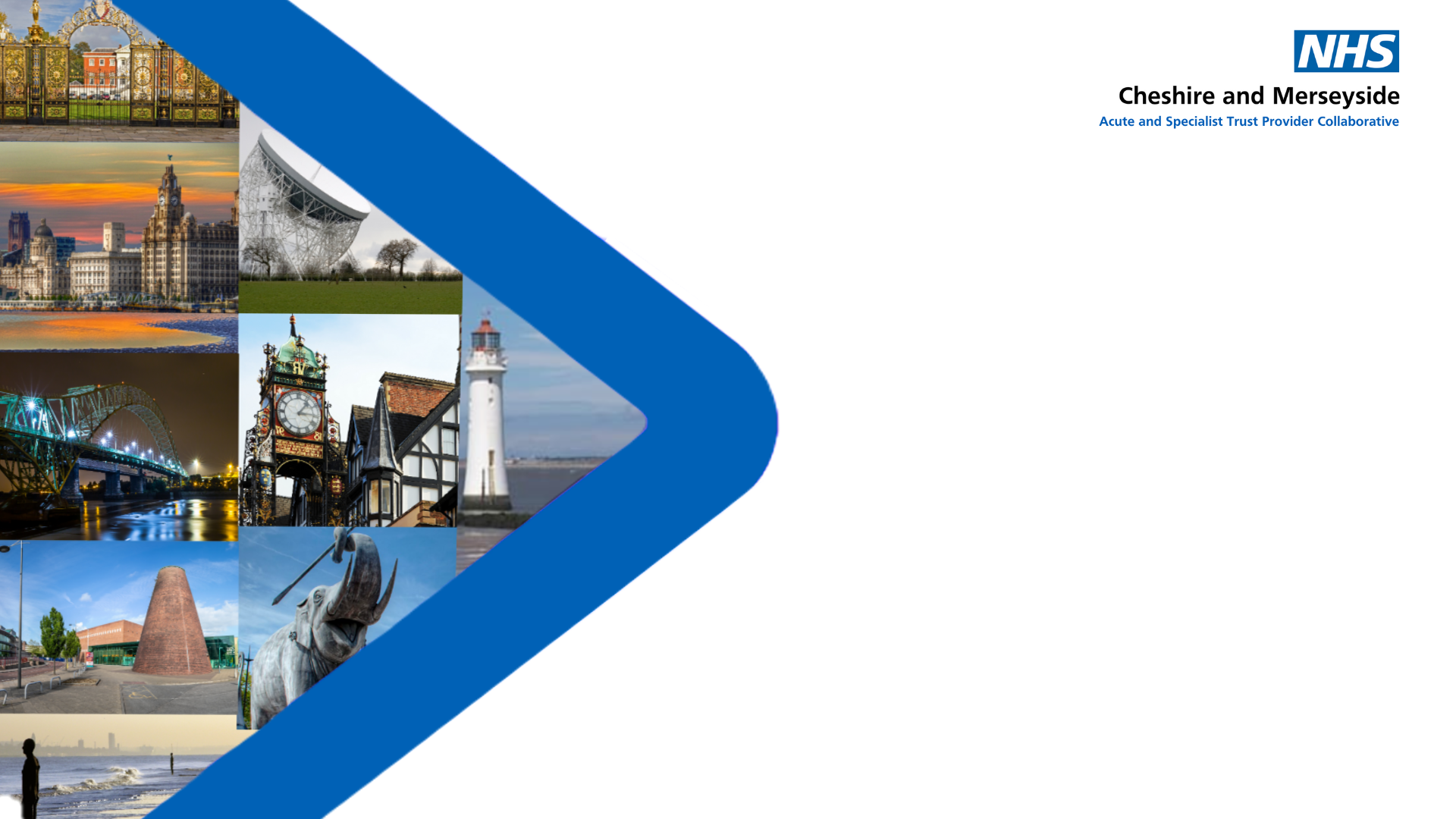 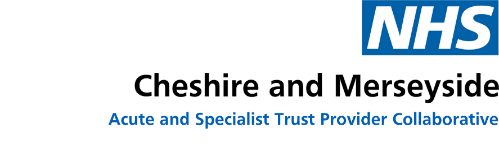 Ophthalmology
[Speaker Notes: R]
24/25 workplan
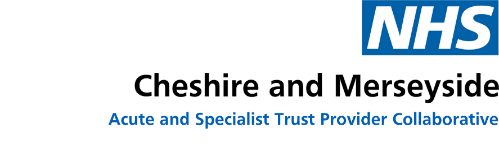 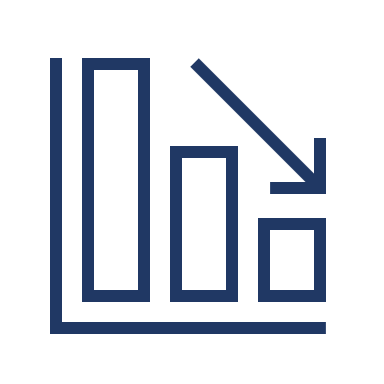 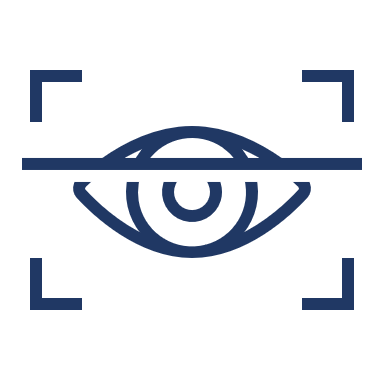 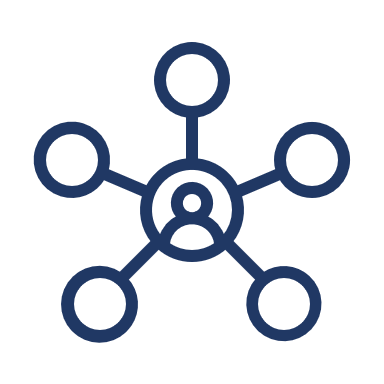 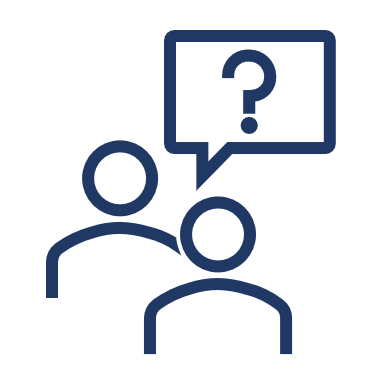 Implement Glaucoma Monitoring Service Pilot
Implement Single Point of Access Pilot
Implement Advice and Guidance Pilot
Explore opportunities for Glaucoma Enhanced Case Finding Service
On track 

Funding received to pilot

Procurement process underway
On track 

Launched 1st July 2024

Ongoing management and monitoring of pilot
Delayed Q1/2 progress

Due to launch 1st April 2025

Contract variation underway
On track 

Launched across Sept and Nov 2024

Ongoing management and monitoring of pilot
£207k NHSE Eyecare Accelerator Round 2 funding + £200k NHSE transformation funding
Unfunded – Trust’s voluntarily participating
£475k NHSE Eyecare Accelerator Round 1 funding
£300k NHSE transformation funding
Key achievements Q1/Q2
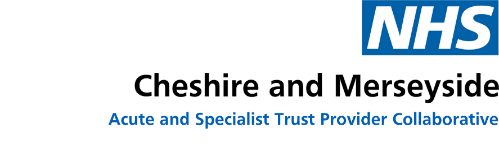 Glaucoma Services
Launched single point of access pilot
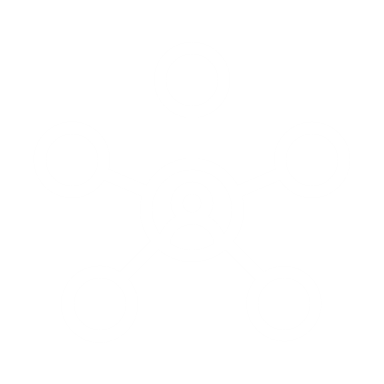 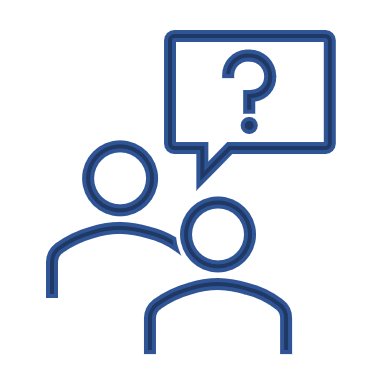 Successful bid for funding to implement Glaucoma Enhanced Case Finding Service across C&M
Contract variation underway for implementation of Glaucoma Monitoring Service across C&M
Triage for all ophthalmology referrals 
East Cheshire, West Cheshire, St Helens, Halton and Knowsley 
6-month pilot with option to extend for further 6 months 
Contract awarded to Primary Eyecare Services
Cataract pathway visits completed at:
WUTH
LUHFT
ECHT 
COCH 
WHH
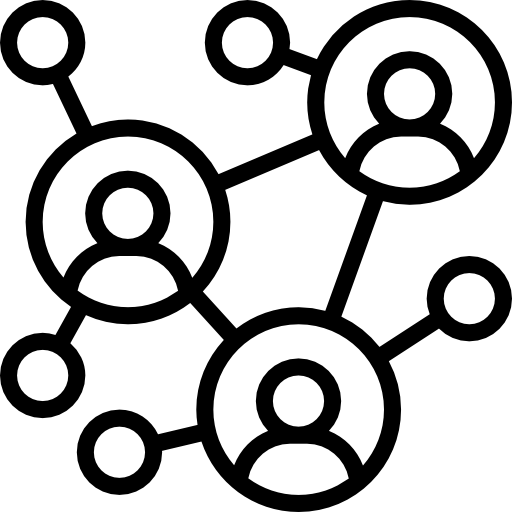 July-September 24
242 
returned for additional information
Patient outcomes and experience
Launched advice and guidance pilot 
ECHT, MCHT, COCH and selected optometry practices across Cheshire.
Mrs N was seen by an optometrist for her first sight test in the UK and was referred routinely to secondary care for a second opinion. 
Referral was picked up within the SPoA triaging team and deemed suitable for CUES with an OCT scan for further investigation. 
The second optometrist noted very high intraocular pressures which allowed them to make a tailored urgent referral to the glaucoma clinic. 
This saved the patient waiting for a routine appointment on a long waiting list and potentially saved the patient some sight, as glaucoma is a progressive disease. 
This triaging, reassessment and reclassification of urgency has meant the patient was identified as needing urgent treatment and was aptly referred onwards for this.
4175
referrals 
triaged
110 
rejected as not required
Network development
Re-launched network in January 2024 
Strong clinical leadership 
Representation from secondary care, primary care and ICB
Individual task and finish groups established for programmes of work
255 
diverted to primary care service
Identified 237 
additional referrals that could have been diverted to Glaucoma Enhanced Case Finding service
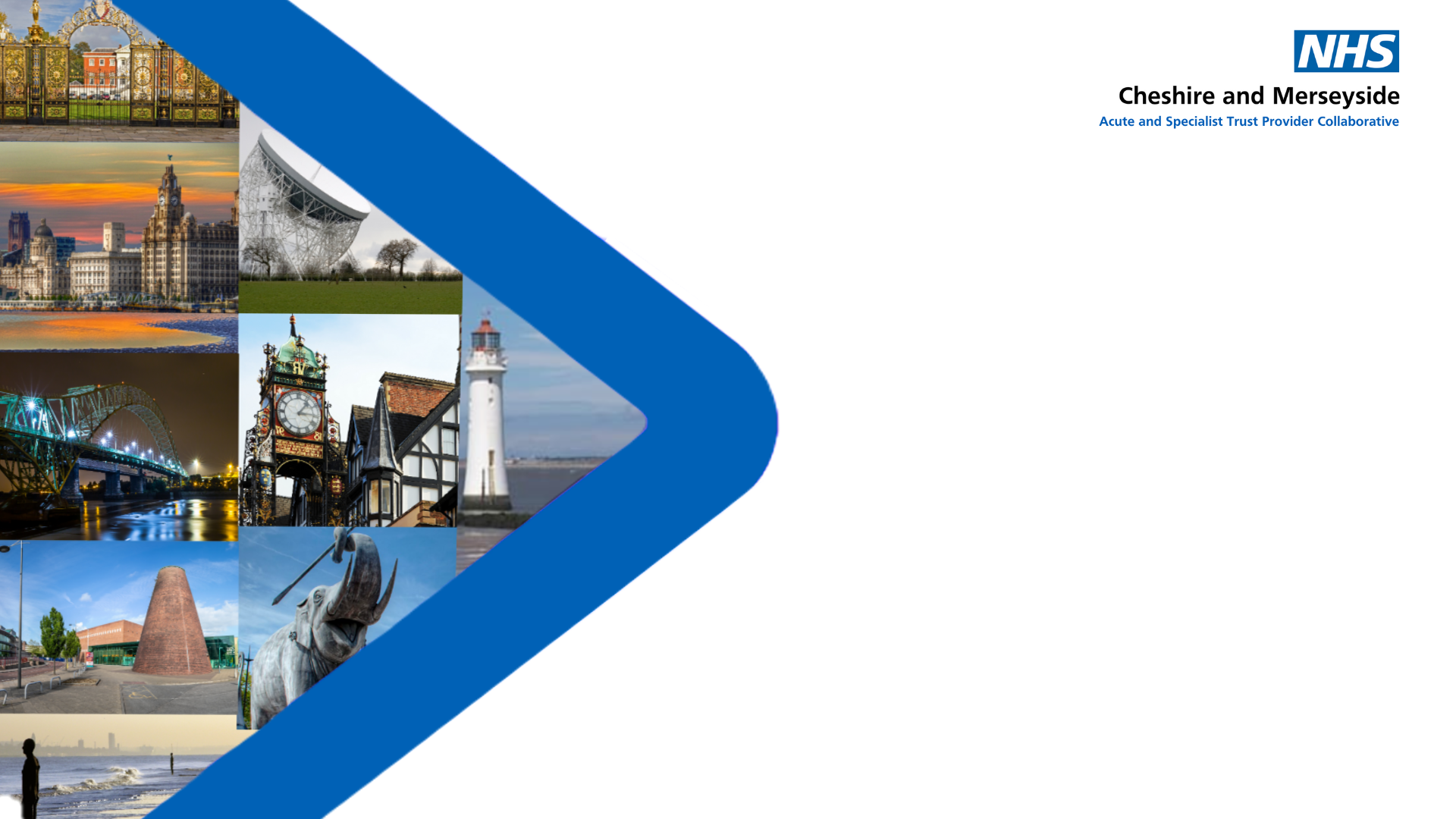 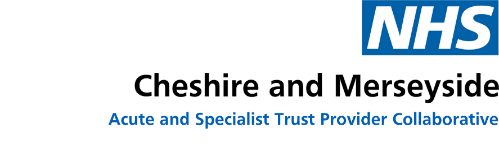 Gynaecology
24/25 workplan
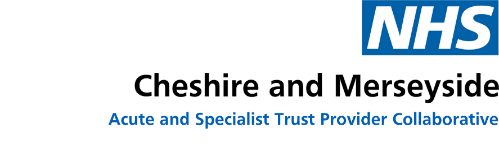 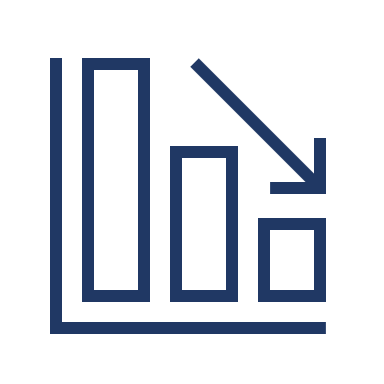 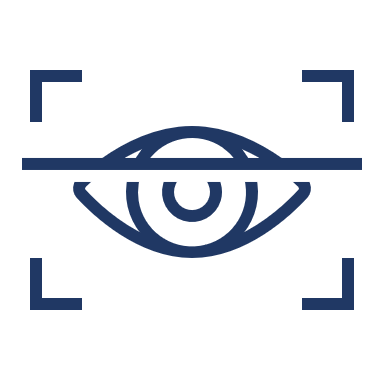 Menopause – Phase 2 Pilot between LWH & Sefton PCN
Menopause – Phase 1 Pilot between LWH & Liverpool Central PCN
Pelvic Pain – Timely access to ultrasound – CDC pilot
Reason for Referral – Provider Audit
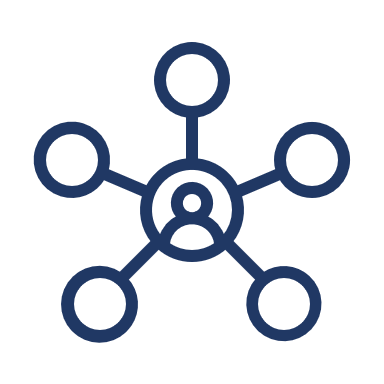 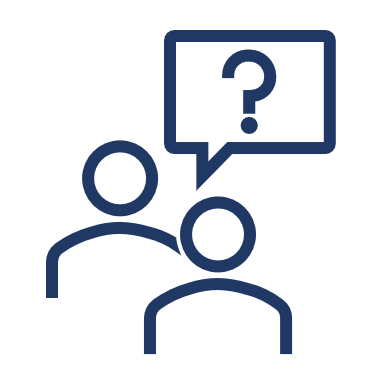 Planning – On Track

Due to launch January 2025 for 6 months

Applied learning from Phase 1

Reduce demand on LWH (alongside Phase 1 created capacity)
On track 

Due to conclude in November 2024

Recommendations to be formally shared in December 2024

Outcomes to shape 25/26 workplan
Business As Usual

Launched April 2024 for 6 months

Continued agreed provision of community appointments

Learning and outcomes applied to ‘Phase 2’ planning
Planning – On Track

Due to launch Jan/Feb 2025

Improve time to wait to USS for GP Direct Referrals as recommended by GIRFT / CQC
£5k funding from Elective Recovery
Capacity submission as part of profiling for CDCs in Sept 2024
Unfunded – collaboration between LWH & Sefton PCN – agreed SLA
Unfunded – collaboration between LWH & Lliverpool Central PCN - agreed SLA
Key achievements Q1/Q2
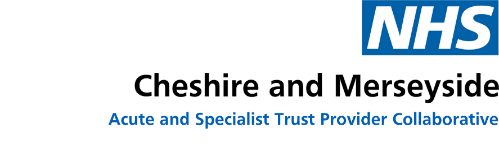 Menopause Phase 1 & Phase 2 Pilots
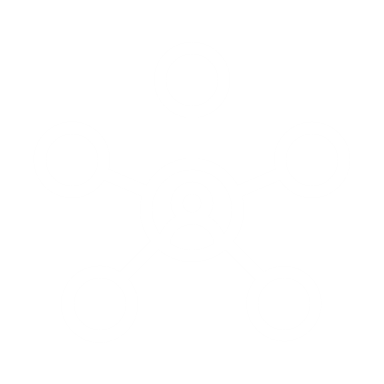 Launched reason for referral audit
Participation from; 
Mersey West Lancs (Whiston & S&O),Wirral, Warrington and Liverpool Womens
Invited to present to Department of Health in Oct 2024 – LWH lead and CMAST Programme Manager
Network Development
Launched performance and piloted benefit dashboard

Benefit dashboard designed and built to track key metrics monthly
Performance dashboard designed and launched in Oct 24 – rolling programme of focus for Jan – Dec 25 outlined
Monthly CPP updates to Gynaecology Network; progress against agreed PID.
Engagement with providers across C&M to support with local initiatives to support long term transformation and achieving Elective Recovery targets
Ongoing positive engagement with Network Leadership
Scope/Context:
BMS trained GPs delivering community-based Menopause clinics for non-complex LWH patients – waiting longer than acceptable on acute waiting lists
Creation of acute based capacity to support complex Menopause waiting lists, other challenged specialities or mutual aid requests.
Mutually beneficial contract arrangements; LWH claim the appointment tariff and pay the PCN per appointment attended at a rate competitive with LARC.
Risk addressed through ongoing LWH clinical oversight and mentorship.
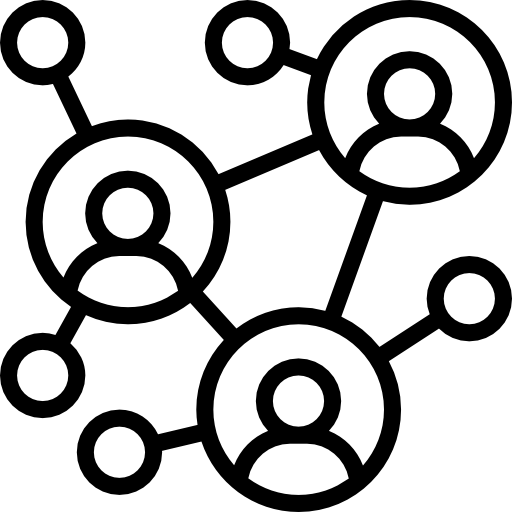 Expected targets for Phase 1/Phase 2 – to be achieved by June 25
Creation of acute based capacity to support complex Menopause waiting lists, other challenged specialities or mutual aid requests.
Reduce waiting times for new appointments to 12WW*
Create 
55-130 
appt slots per month across locations*
Focused approach to reducing DNA rate as care closer to home
Clinics to include new patients and follow ups
*Awaiting final community capacity to finalise targets
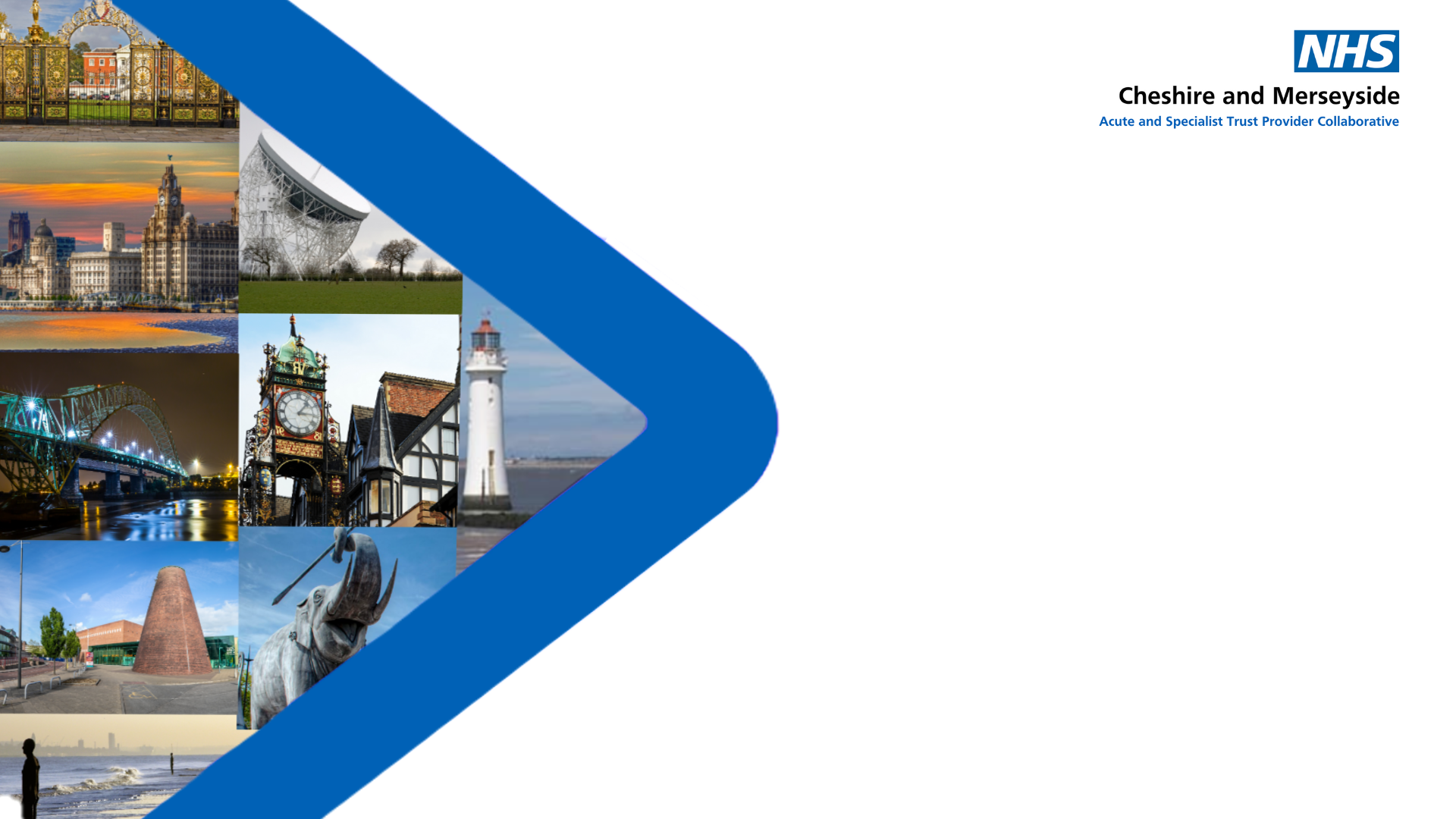 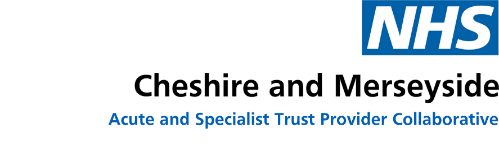 Ear, Nose and Throat
24/25 workplan
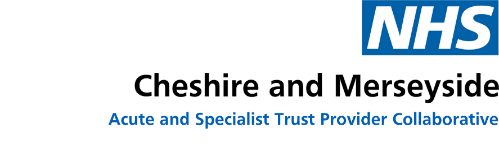 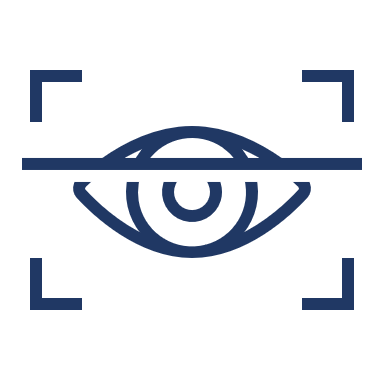 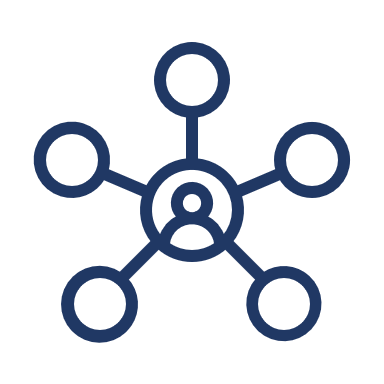 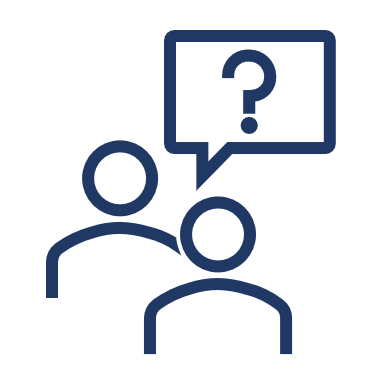 Strategic discussions – improved sustainability
Single Electronic Referral System for C&M ENT
Audiology pathways
Planning – On Track

Strategic Directors presentation in Oct 2024

Strategy options discussion in November 2024
In progress with some delays

Draft project brief defined and circulated 

Aligning plans to launch against ICB/national ambitions
Planning – On Track

Changes to GP referrals completed at COCH

Piloting single triage system for Audiology irrespective of age – support to reduce waiting times

Outcomes and recommendations due in Jan 2025
Key achievements Q1/Q2
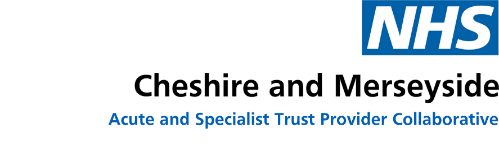 Menopause Phase 1 & Phase 2 Pilots
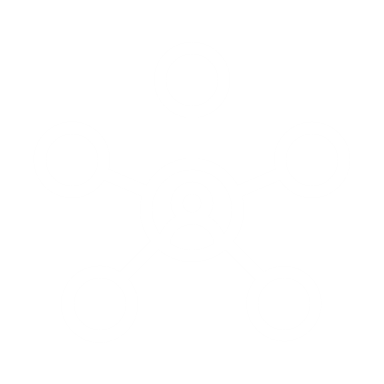 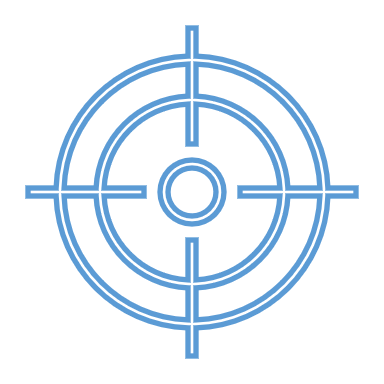 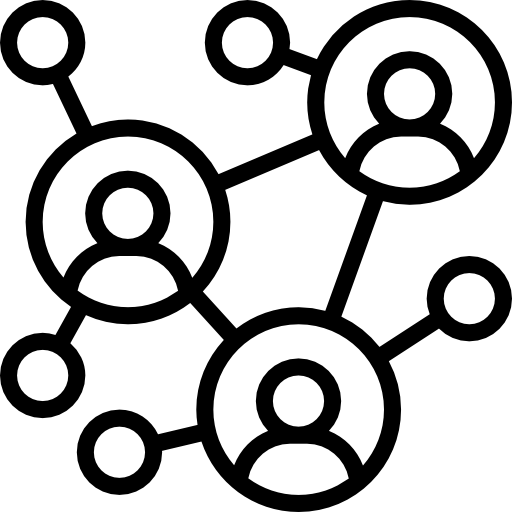 Achieved reduction and managing DNAs checklist

C&M ENT currently achieving national value of 8%

Local initiatives to reduce further to come under national value
Achieved PIFU national value

C&M ENT currently exceeding national value for PIFU 
(C&M achieving 6.6% against 5.2% national value)
Network workstream working on a single approach to ENT PIFU
Network Development
Ongoing strong Network Leadership from Clinical Lead and Medical Director

Relaunch of Network in April 2024

Agreed priorities set against Further Faster recommendations

Strategic discussions for long term system resilience have begun
Improving Audiology pathways

Countess of Chester piloting changes to GP referral form to Audiology; lowering age threshold to 18 years

Set to improve waiting times for Audiology patients 18-49 years old otherwise waiting longer than 50+ due to pathway

Outcomes due to ENT Network in January 2025
A single Electronic Referral System for ENT

Baselining of current referral processes across C&M completed
Aiming to achieve a single approach to referral management; 
National eRS team have agreed to support this work
*Awaiting final community capacity to finalise targets
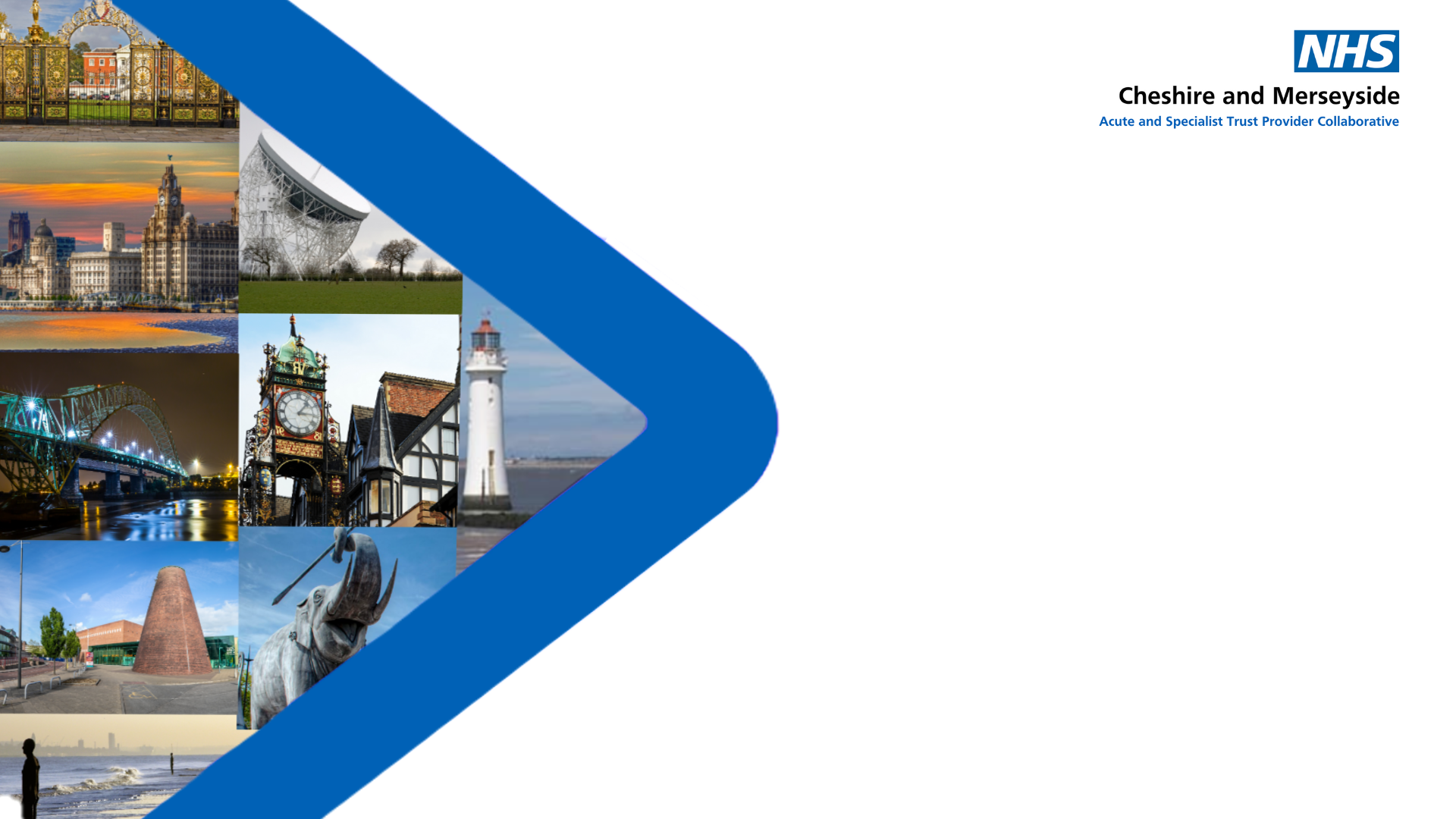 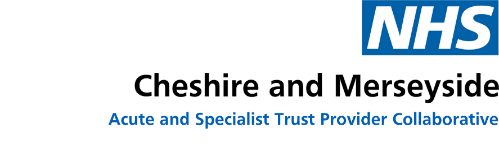 Dermatology
24/25 workplan
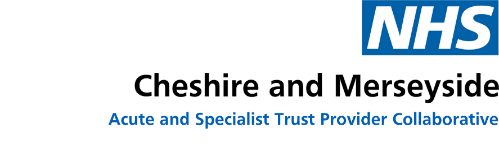 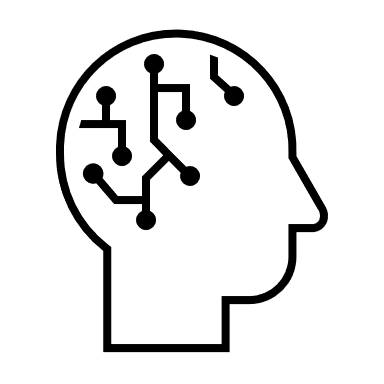 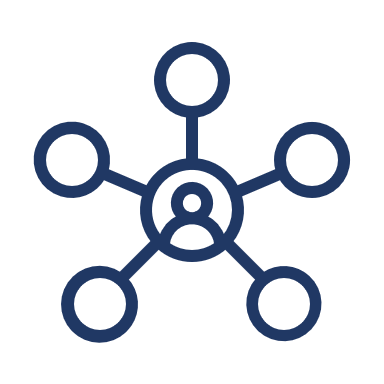 Procure a single unified teledermatology solution for C&M
Current Goal: C&M implementation of AI into dermatology 2WW pathway
Planning – On Track

4 Trusts across C&M in planning stage for implementation

1 trust live and 1 trust re-evaluating pathway to increase numbers

Expected go-live dates of Jan 2025
On Hold

Service Specification -  completed

Pre-market engagement – completed

  Full procurement put on hold whilst the benefits of       Skin Analytics are being assessed
Require a C&M direction of travel for a single eRS
Key achievements Q1/Q2
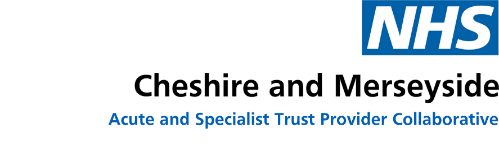 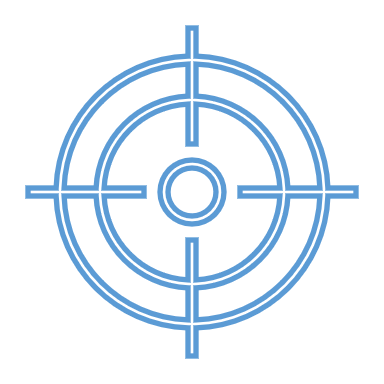 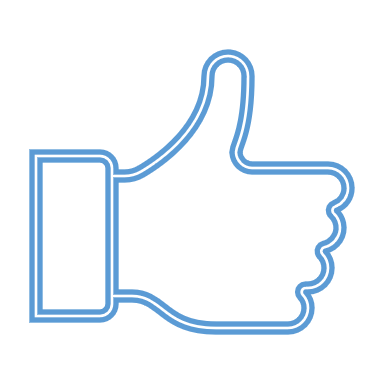 Funding Success
Trusts signed up to the implementation of AI
CMAST CPP have been successful in a EOI bid for 12 months funding for 5 out of 6 trusts across C&M to implement an Artificial Intelligence Software
Totalling - £997,735
WUTH
MWL
MCT
CoC
BW (Bridgewater)
LUHFT (ongoing pilot)
ECHT 
COCH 
WHH
Expected Benefits
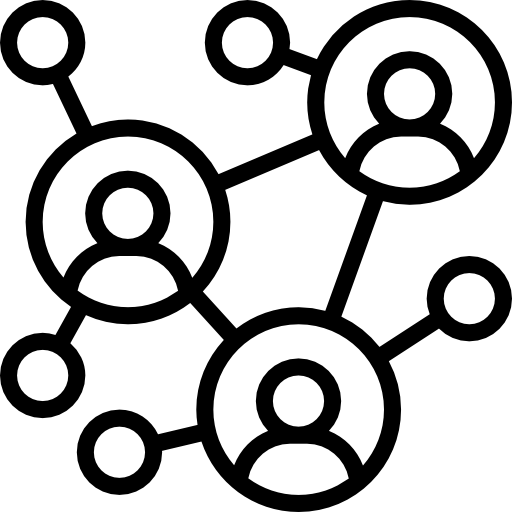 To minimise unnecessary face to face appointments​
To consistently achieve 28-day FDS skin cancer target​
All appropriate trusts live with Skin Analytics​
Reduce the number of urgent suspected skin cancer F2F app for trusts implementing telederm element​
Focus is on the implementation of artificial intelligence on the 2WW suspected cancer pathway to reduce unnecessary face to face appointments and free up clinical capacity for long waiters on the inflammatory conditions pathway, successful EOI to NHSE for the value of £1m
Pre EOI Success
70% avoidance of urgent appointments utilising the Skin Analytics Teledermatology element.
To discharge >30% of urgent (USSC) teledermatology skin cancer patients without relying on trust clinician capacity
80% (minimum) of urgent suspected cancer referrals going through the Skin Analytics service​
80% of patients told cancer or no cancer within 28 days​
Prior to NHSE expression of interest success LUHFT had been successful in a bid for funding for their own AI pilot with Skin Analytics
LUHFT not included in the CMAST funding but are working closely with CMAST to ensure a streamlined approach across C&M
80% of patients reviewed by a dermatologist within 14 days of referral
Min 75% patients seen at an imaging app within 7 working days​
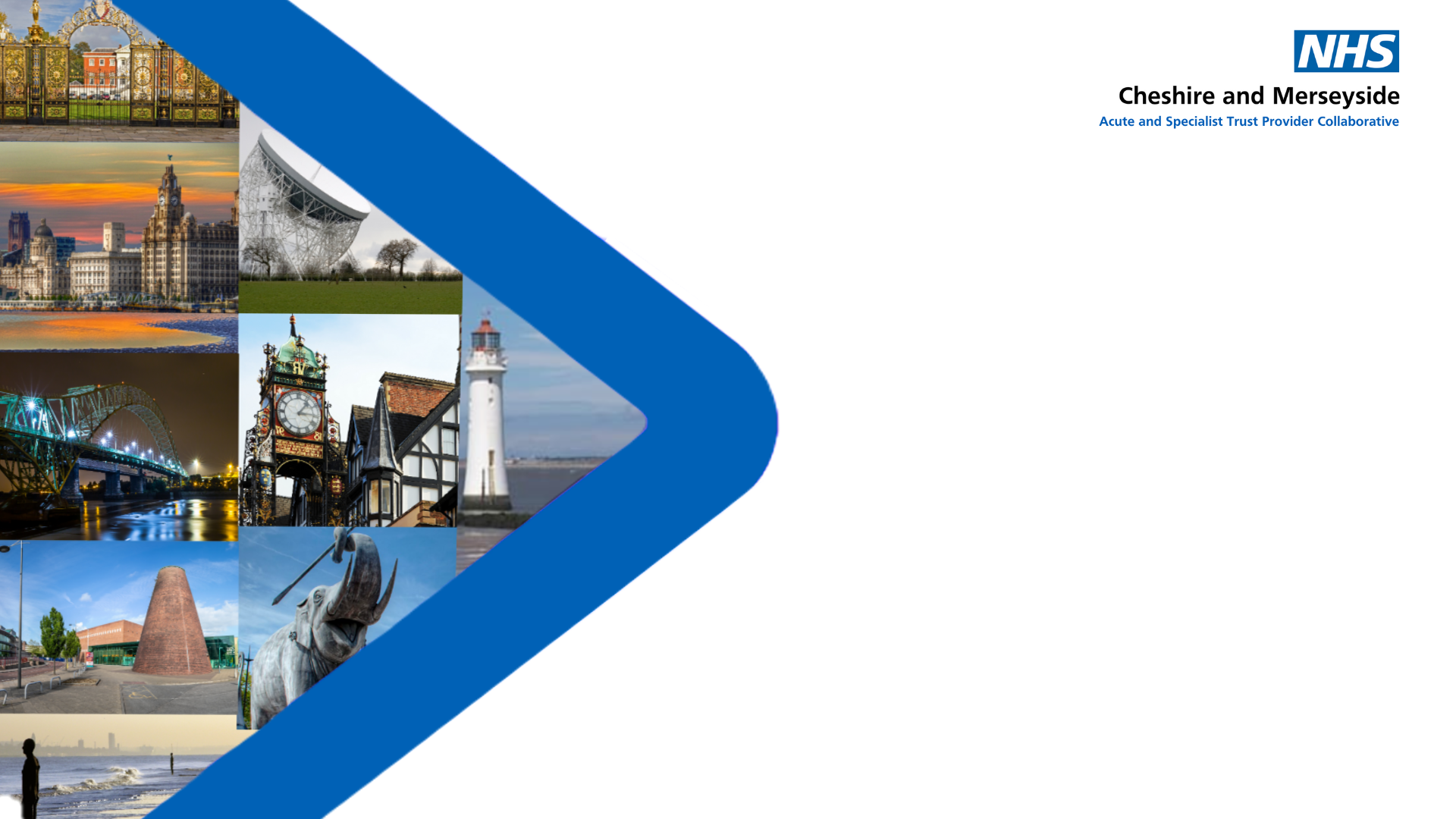 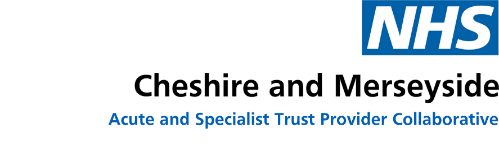 Cardiology
24/25 workplan
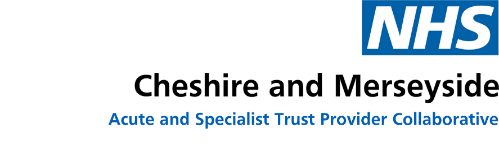 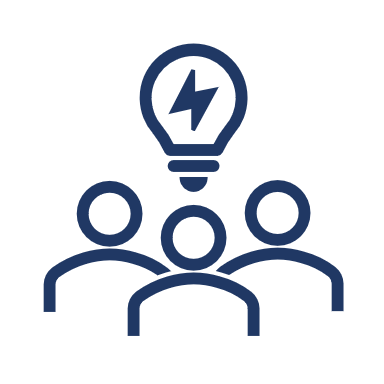 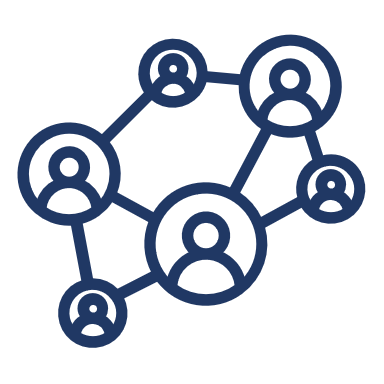 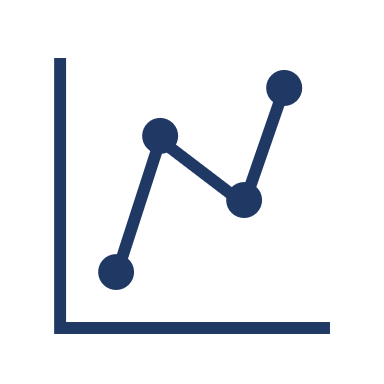 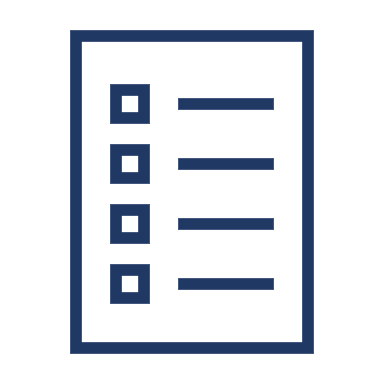 Data Collection and Options Analysis
Define Clinical Pathway Improvement Opportunities for C&M
C&M Cardiac Cath Lab Options Appraisal
Business Case Development & Implementation Planning
On track for Q4

Sub-groups for Cardiac Pacing / Cardiac Imaging established

Governance process for ICB approval in progress
Delivered Q1

Incorporation of GIRFT Recommendations / BCIS Guidance

Strategic Workshop held in April 24 to define / prioritise work for Cardiology Provider Alliance
Delivered Q2-Q3

Data collection to understand current diagnostic & treatment services across Cath Labs 

Data modelling aided the development of potential options for future provision
Delivered Q2-Q3

Define change implications / considerations (Quality, Safety, Equity, Experience, Finance, Workforce & Estate)

2 Options Appraisal workshops Delivered: 24th September / 4th November
Next steps dependent on outcome of Business Case Approval
Output: 2 Options Shortlisted for review at Cardiology Provider Alliance / CPP Core Leadership Group Meeting
Output: Agreement to prioritise the strategy for Cath Lab Provision
Output: 4 potential options agreed for C&M
Key achievements Q1/Q2
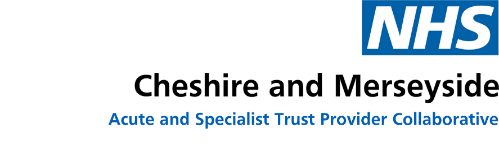 C&M Cath Lab Strategy 
Key Objectives
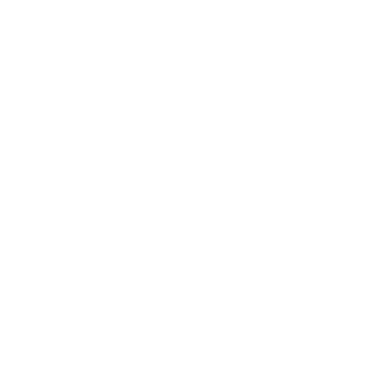 Objective 1 – Ensure all invasive angiograms are undertaken on PCI capable Cath Lab sites, by PCI trained operators.

Objective 2 – Ensure investigation of chest pain is undertaken following NICE guidance i.e. non-invasive tests where applicable.
Scope:
Current C&M Provision of Cath Lab Services:
WUTH
MWL 
LUHFT
Cardiac Cath Lab Provision (Diagnostic Coronary Angiography & PCI)
Provision of non-invasive imaging
Delivery of pacing services
LHCH 
COCH 
WHH
Cardiology Provider Alliance – Strategic Steering Group
         Chair; Dr John Morris - Divisional Medical Director, LHCH
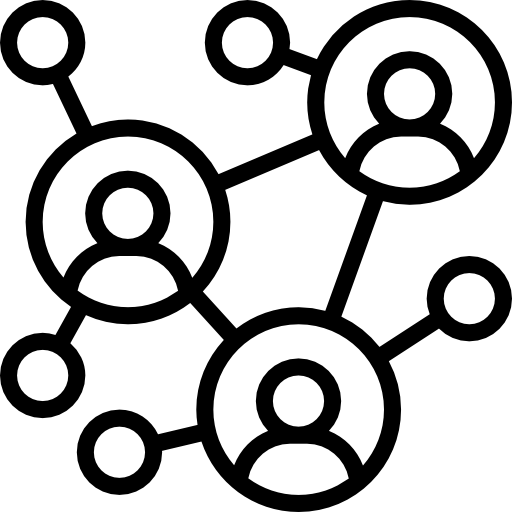 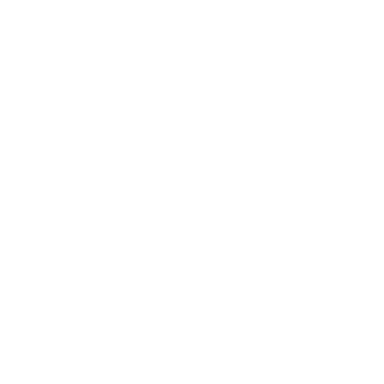 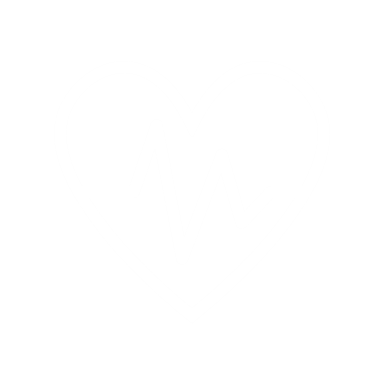 Cardiology Provider Alliance Mission
Incorporate GIRFT recommendations to improve the C&M chest pain pathway, with the aim to better utilise diagnostic and treatment services across Catheter Labs; whilst maximising the utilisation of non-invasive diagnostic alternatives.
Cardiac Imaging – Tactical Working Group
Governance
Expected Benefits:
Provider Alliance Established in April 2024
Representation from every Trust with Cardiac Services across C&M
Strong clinical leadership 
Individual task and finish groups established for Pacing & Imaging
Improved Resource Utilisation
Enhanced Patient Experience
Improved Compliance with NICE / BCIS Guidance
Reduction in Duplicate Tests
    [Up to 250 per year]
Reduction in Unnecessary Invasive Procedures
    [Between 500-600 per year]
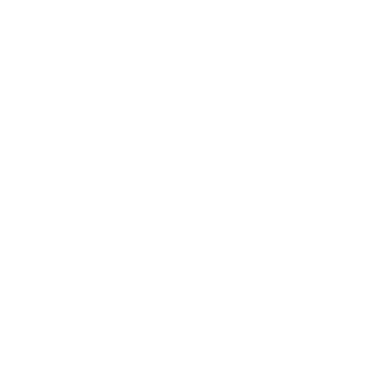 Cardiac Pacing –Tactical Working Group